Better Positions andImproved Accessto the National Spatial Reference System
Multi-Year CORS Solution
National Adjustment of 2011
New NGS Datasheet Format
NOAA’s National Height Modernization ProgramNational Partner Meeting August 19, 2011  ●   Silver Spring, MD
Michael L. Dennis, RLS, PE
Geodesistmichael.dennis@noaa.gov
A (very) brief history of NAD 83
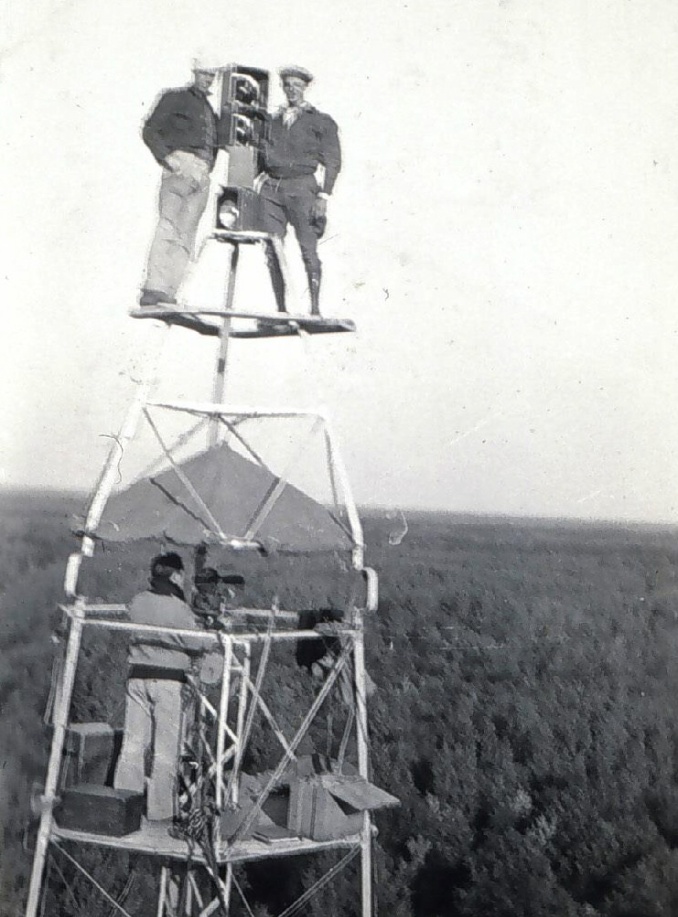 Original realization completed in 1986
Consisted (almost) entirely of classical (optical) observations
“High Precision Geodetic Network” (HPGN) and “High Accuracy Reference Network” (HARN) realizations
Most done in 1990s, essentially state-by-state
Based on GNSS but classical stations included in adjustments
National Re-Adjustment of 2007
NAD 83(CORS96) and (NSRS2007)
Simultaneous nationwide adjustment (GNSS only)
New realization: NAD 83(2011) epoch 2010.00
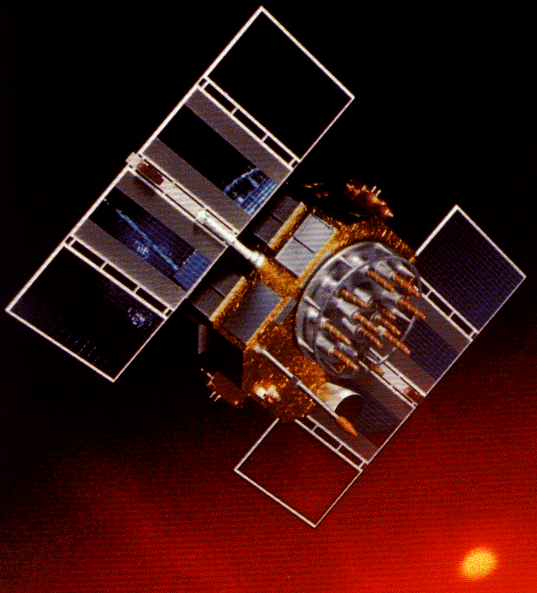 Introducing…NAD 83(2011) epoch 2010.00
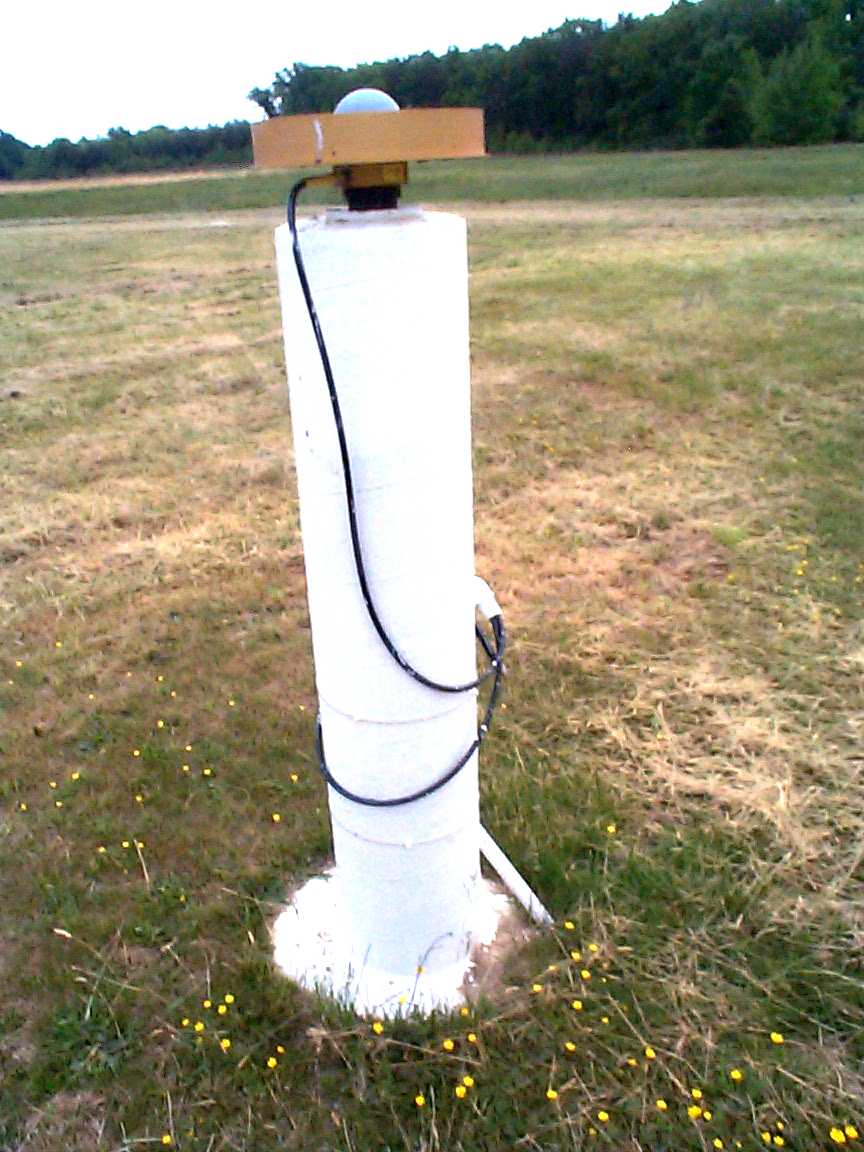 Multi-Year CORS Solution (MYCS)
Reprocessed all CORS GPS data Jan 1994-Apr 2011
2264 CORS & global stations
NAD 83 computed by transformation from IGS08
National Adjustment of 2011 (NA2011)
New adjustment of GNSS passive control
GNSS vectors tied (and constrained) to CORS NAD 83(2011) epoch 2010.00
Approximately 80,000 stations andmore than 400,000 GNSS vectors
Realization SAME for CORSand passive marks
This is NOT a new datum! (still NAD 83)
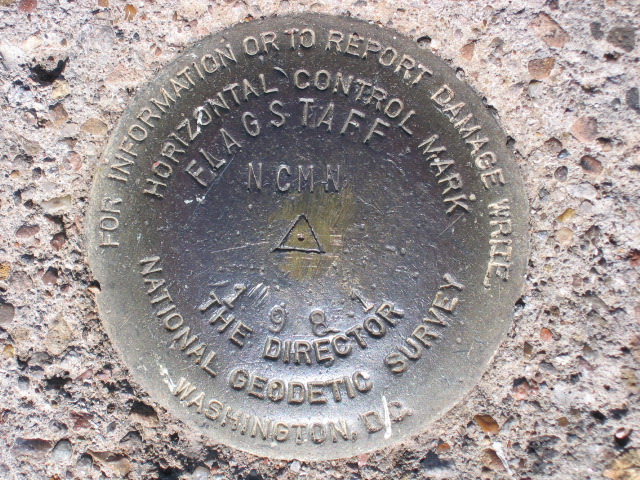 Why a Multi-Year CORS Solution?
Consistent coordinates and velocities from combined solution
Previous a mix of station and velocity sources, few ties to global frame
Previous vertical velocities of zero for most CORS
Aligned with most recent realization of global frame (IGS08)
IGS08 epoch 2005.0 (previous aligned at epoch 1997.0)
NAD 83 epoch 2010.0 (previous epochs of 2002.0 and 2003.0)
Major processing algorithm, modeling, metadata improvements
Conformance with current international conventions (IERS)
Absolute phase center antenna calibrations
Both ground (receiving) and satellite (transmitting) antennas
Previous (CORS96) used relative calibrations (significant change)
Highly accurate and consistent CORS coordinates and velocities determined using Best Available Methods
Needed because CORS network is foundation of NSRS
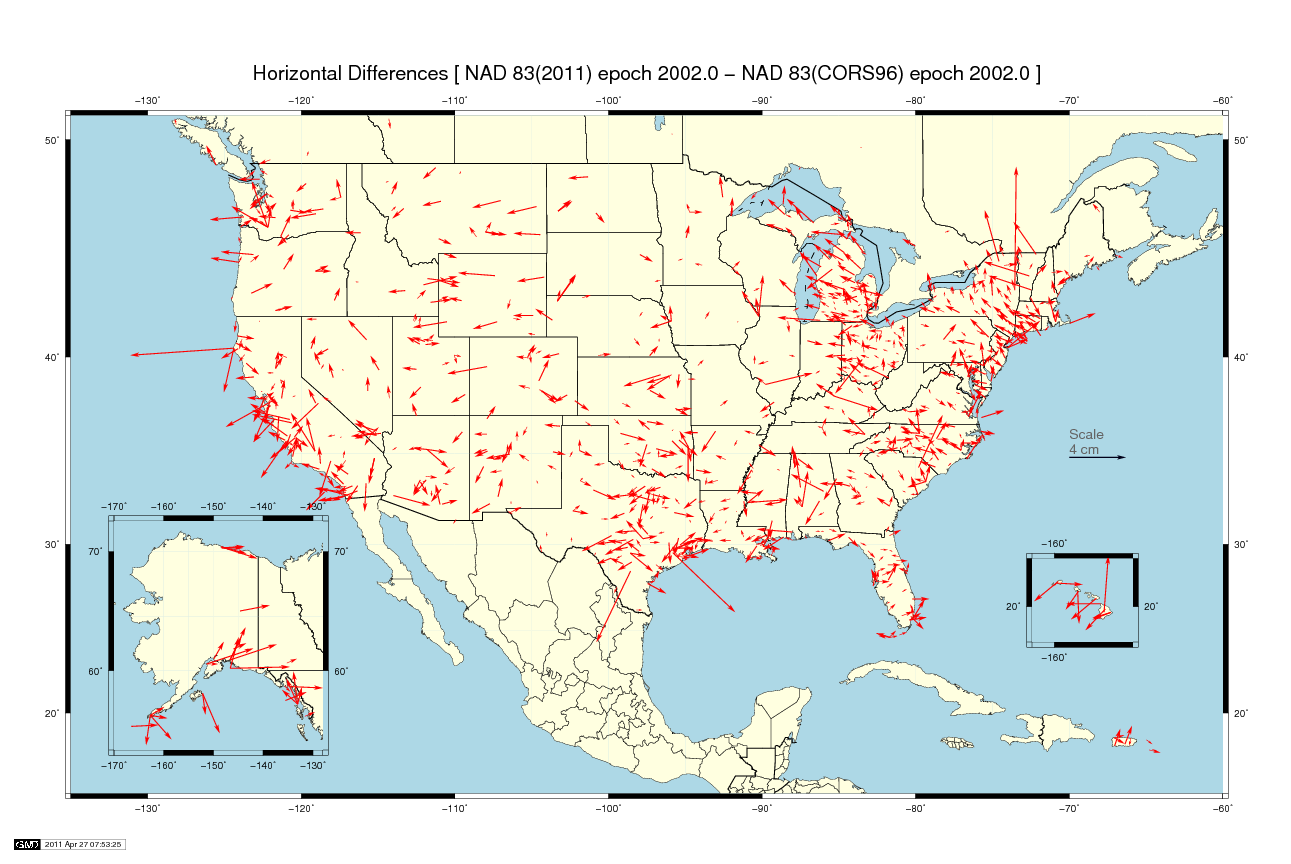 Mean horizontal shift = 0.2 cm (±2 cm) at epoch 2002.0
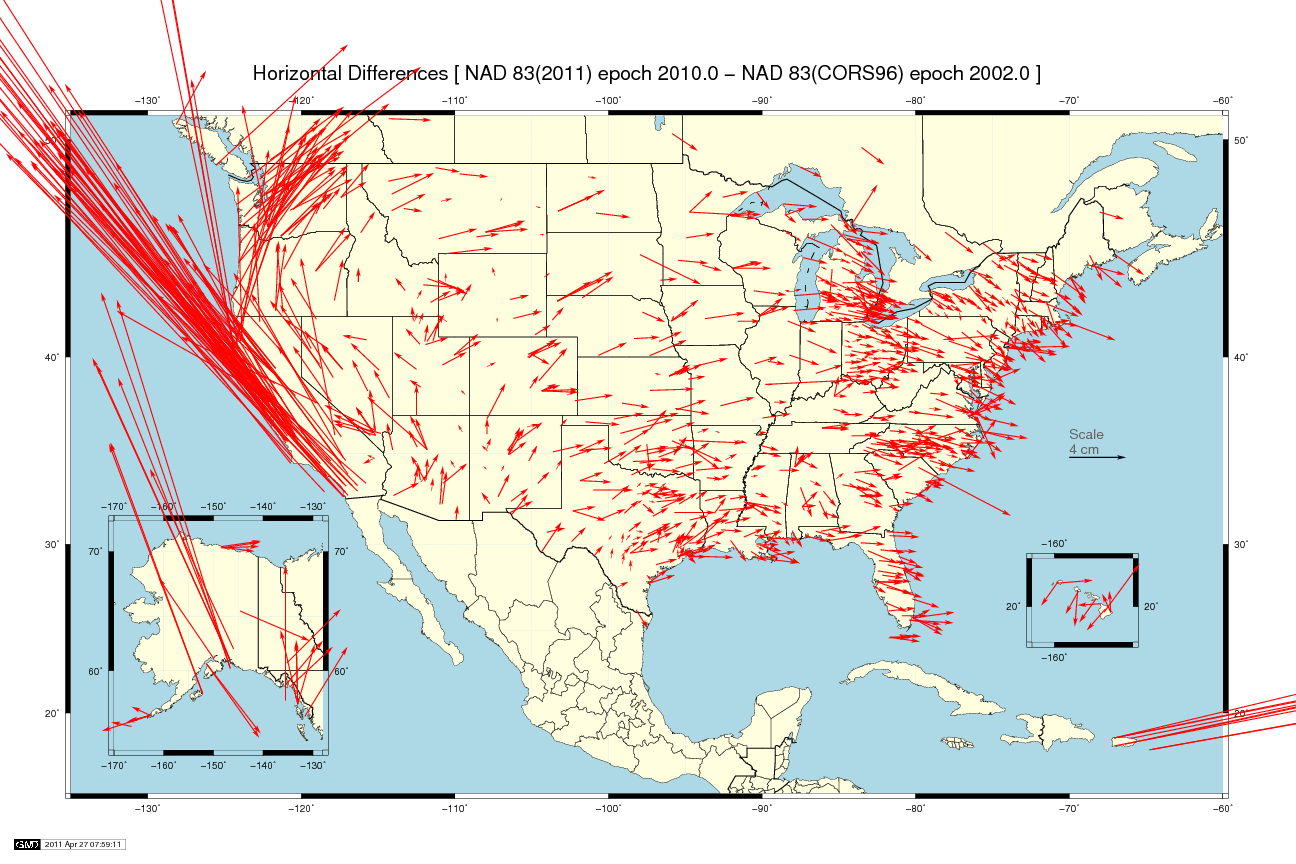 West CONUSmean shift = 1.1 cm
East CONUSmean shift = 0.1 cm
Mean horizontal shift = 2.0 cm (±8 cm) from 2002.02010.0
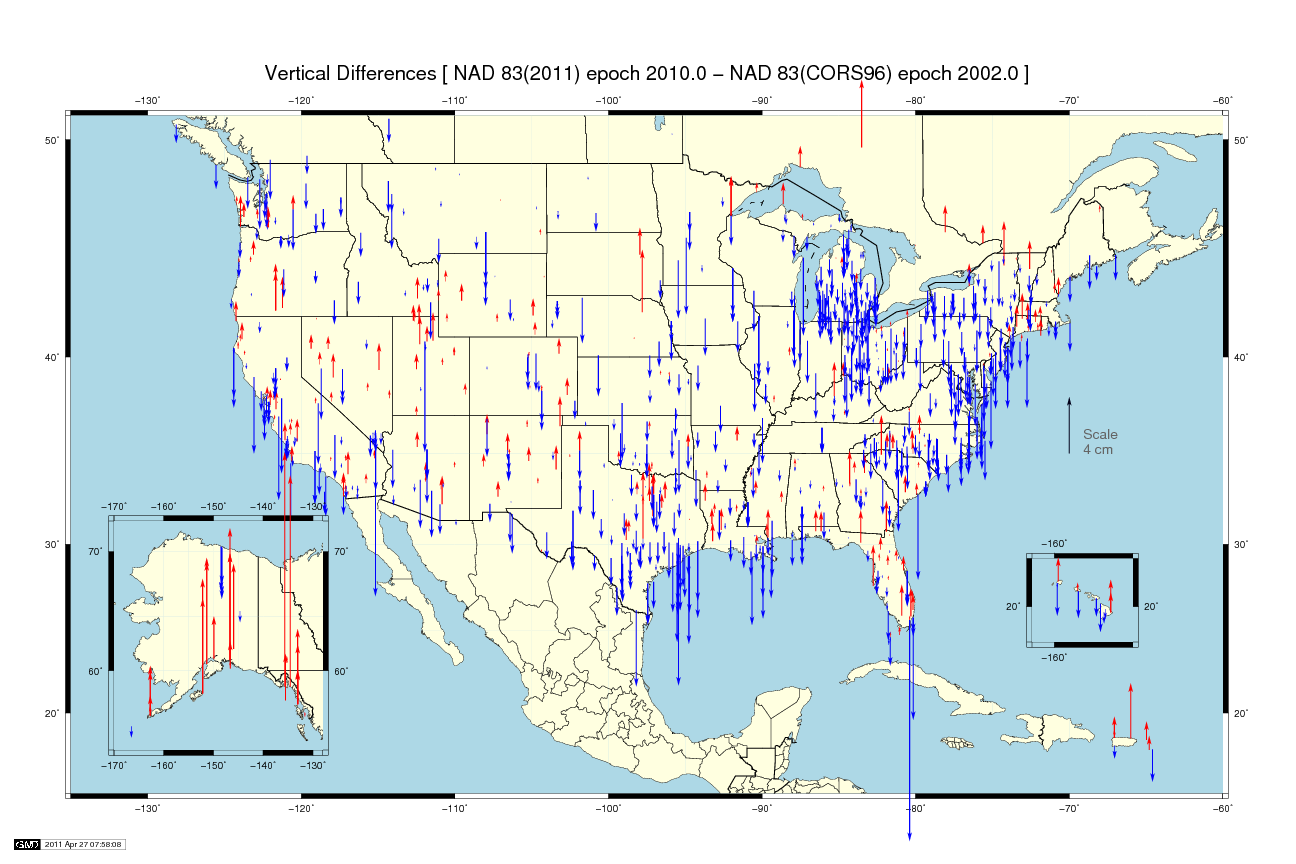 Mean vertical shift = -0.8 cm (±2 cm) from 2002.02010.0
Mean vertical shift = +0.7 cm (±2 cm) at epoch 2002.0
Why a new national adjustment?
Optimally align passive control with new CORS
Add >1000 projects submitted since 2007 project
Also observations for Hawaii, other Pacific islands
Network and local accuracies on all stations
Including future submitted projects
More consistent results in tectonically active areas
More current data, better tectonic modeling
Better computations and analysis techniques
E.g., improved outlier detection
Incorporation of lessons learned from previous national adjustment
Transformation & Tectonic Complications
NAD 83(2011) transformation tools?
NAD 83(2011)  (NSRS2007/CORS96)  (HARN)
Under study by NGS
When is North America not North America?
Not all stations on the North American tectonic plate
Pacific plate:  Hawaii and American Samoa
Mariana plate:  Guam and CNMI
Caribbean plate:  Referenced to North American plate
Can relate frames (and epoch dates) with HTDP
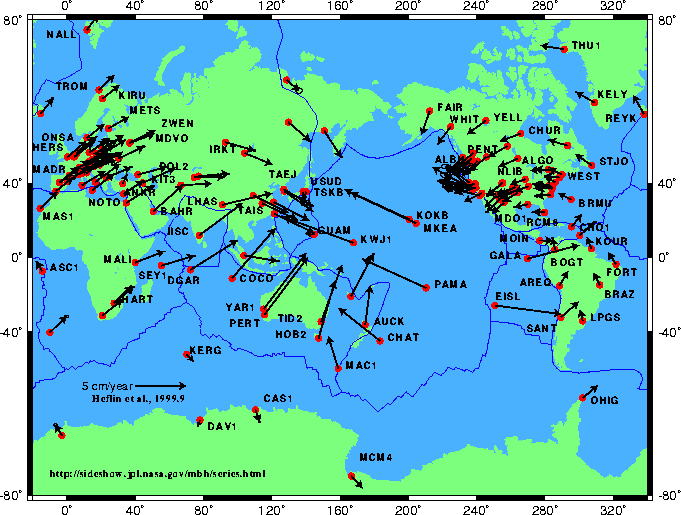 Tectonic Motions
What’s in a name?
That which we call a datumBy any other name would smell as sweet…
NAD 83(2011) epoch 2010.00
“2011” is datum tag  year adjustment complete
“2010.00” is “epoch date” (January 1, 2010)
Date associated with coordinates of control station
Frame fixed to North American tectonic plate
Includes California, Alaska, Puerto Rico, and US Virgin Islands
NAD 83(PA11) epoch 2010.00
Frame fixed to Pacific tectonic plate (Hawaii and American Samoa)
NAD 83(MA11) epoch 2010.00
Frame fixed to Mariana tectonic plate (Guam and CNMI)
When will it all be done?
Multi-Year CORS Solution
Beta results released in May 2011
Official release of coordinates August 2011
OPUS (Online Positioning User Service)
Will provide solutions referenced both to previous (CORS96) and new (MYCS) coordinates
Dual solutions will be available until NA2011 complete
National Adjustment of 2011
Goal:  Complete by end of CY 2011/early 2012
Deadline for submitted projects:  Aug 31, 2011
Near-future plans & possibilities
New hybrid geoid model (GEOID12)
Use NAD 83(2011) epoch 2010.00 ellipsoid heights on NAVD 88 benchmarks
Might also use OPUS-Database results on NAVD 88 BMs
May perform national vertical adjustment
Constrain vertically to NAVD 88 benchmarks
Perform as simultaneous nationwide adjustment
GNSS-derived orthometric heights
NAD 83(2011) ellipsoid heights with GEOID12
NOT a readjustment of NAVD 88 leveling
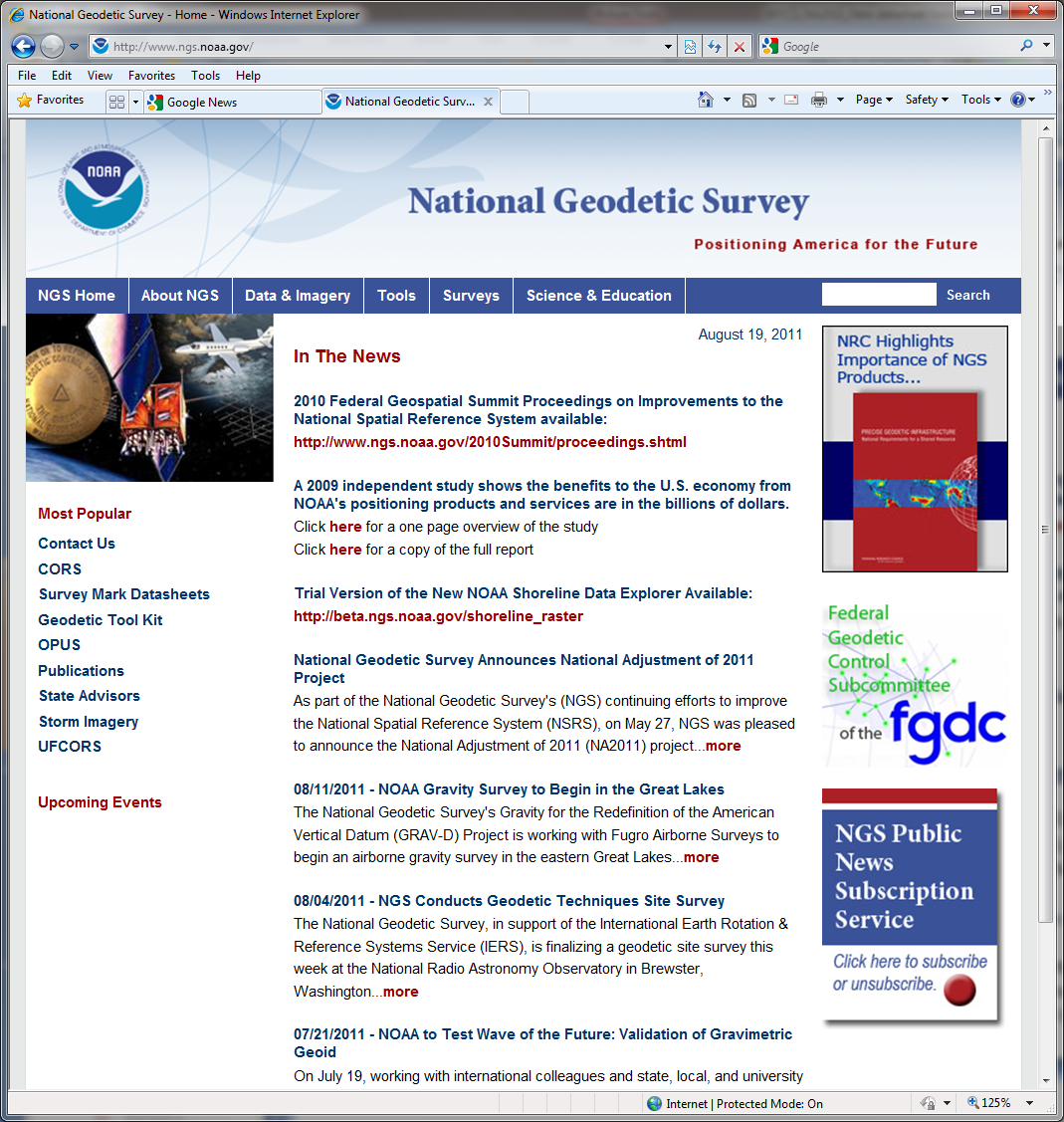 More information…
geodesy.noaa.gov
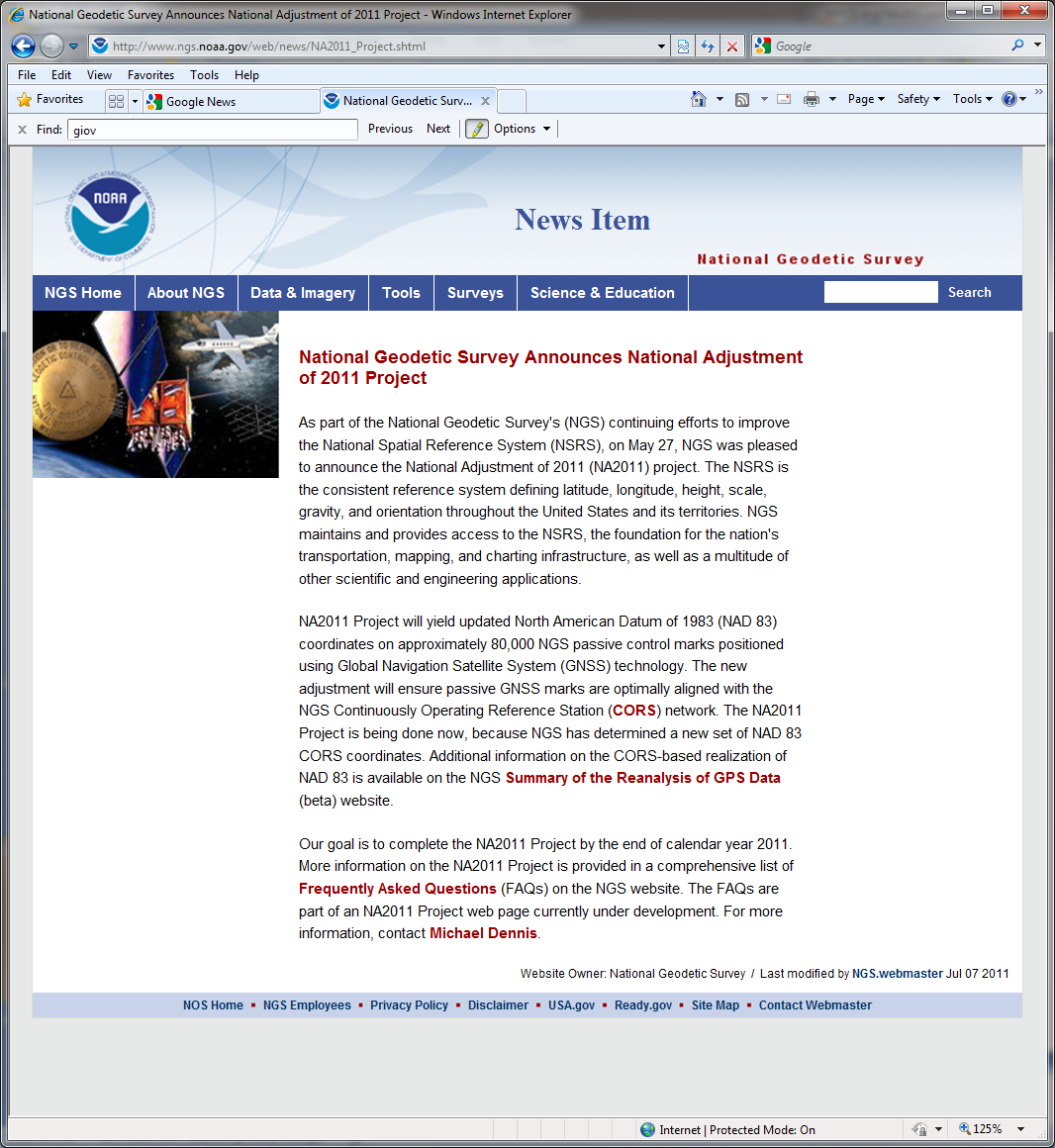 geodesy.noaa.gov
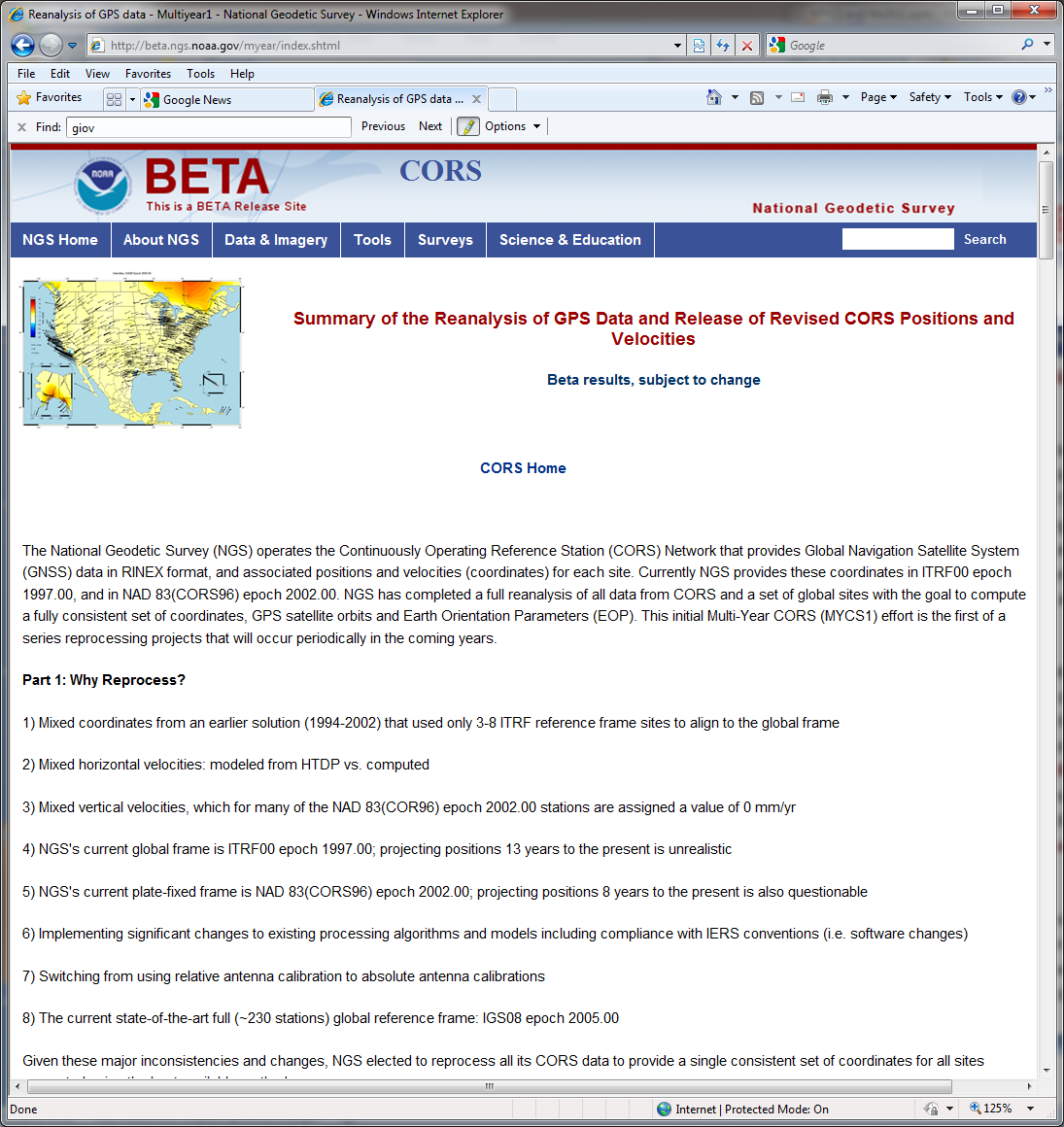 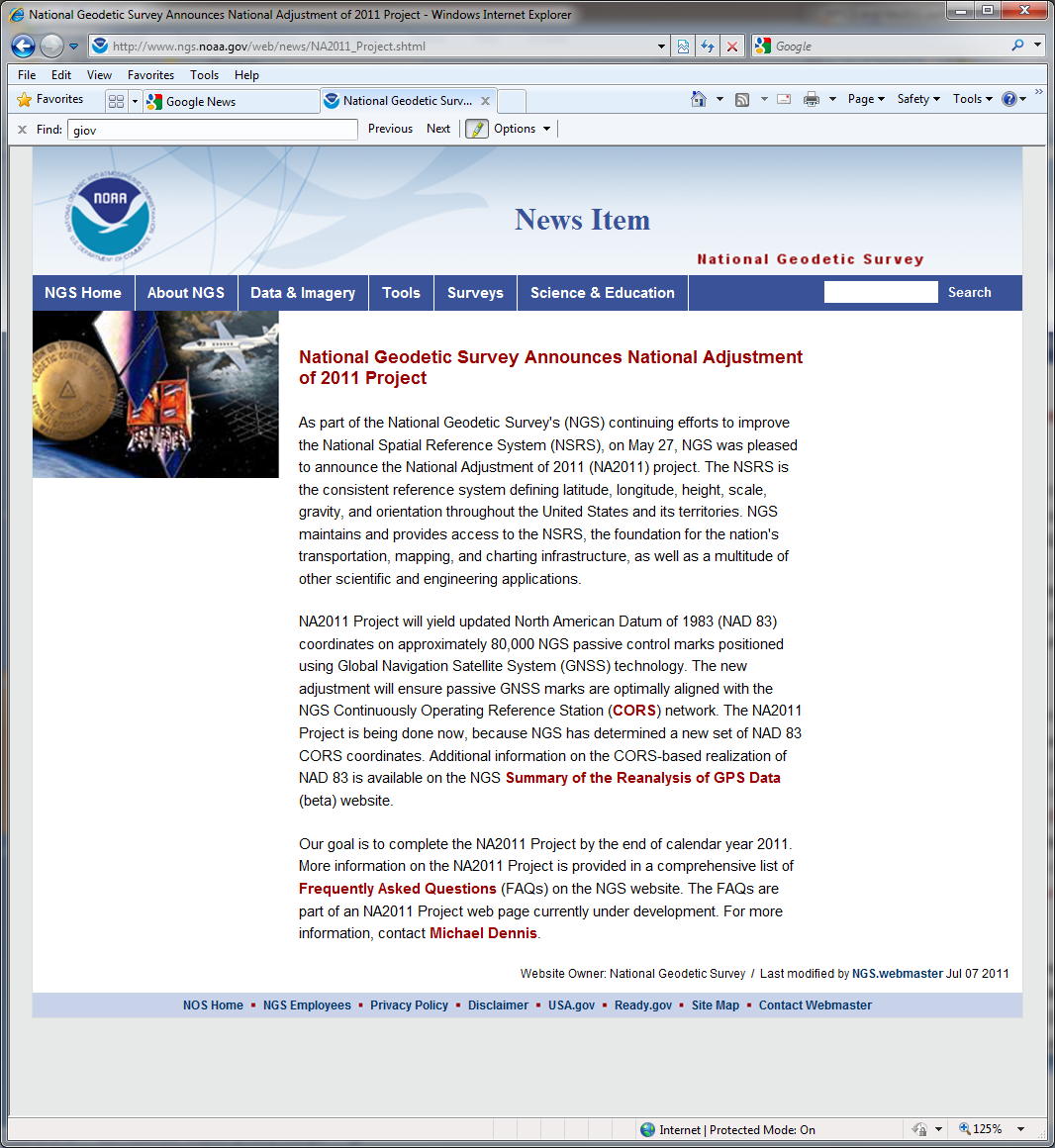 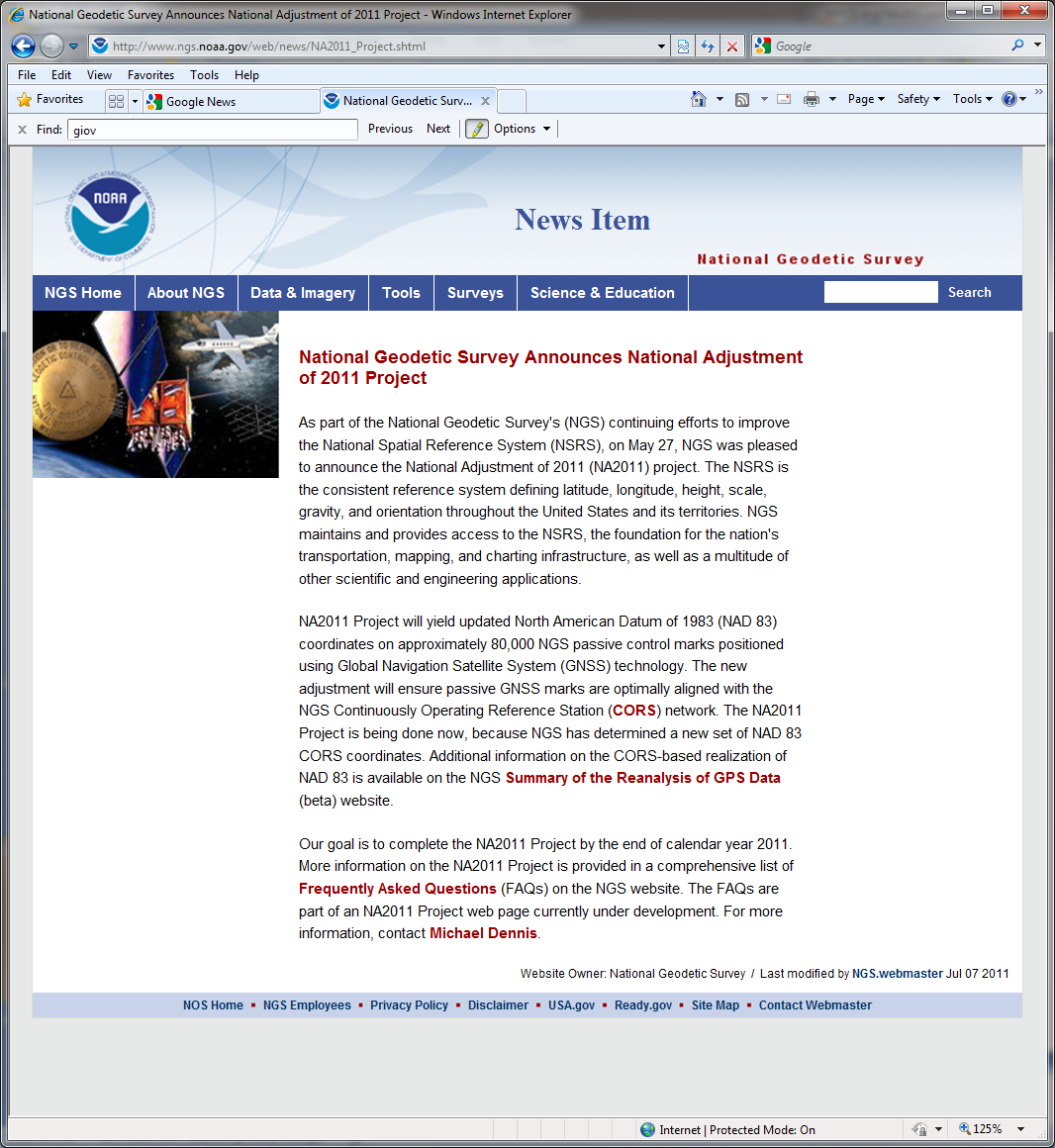 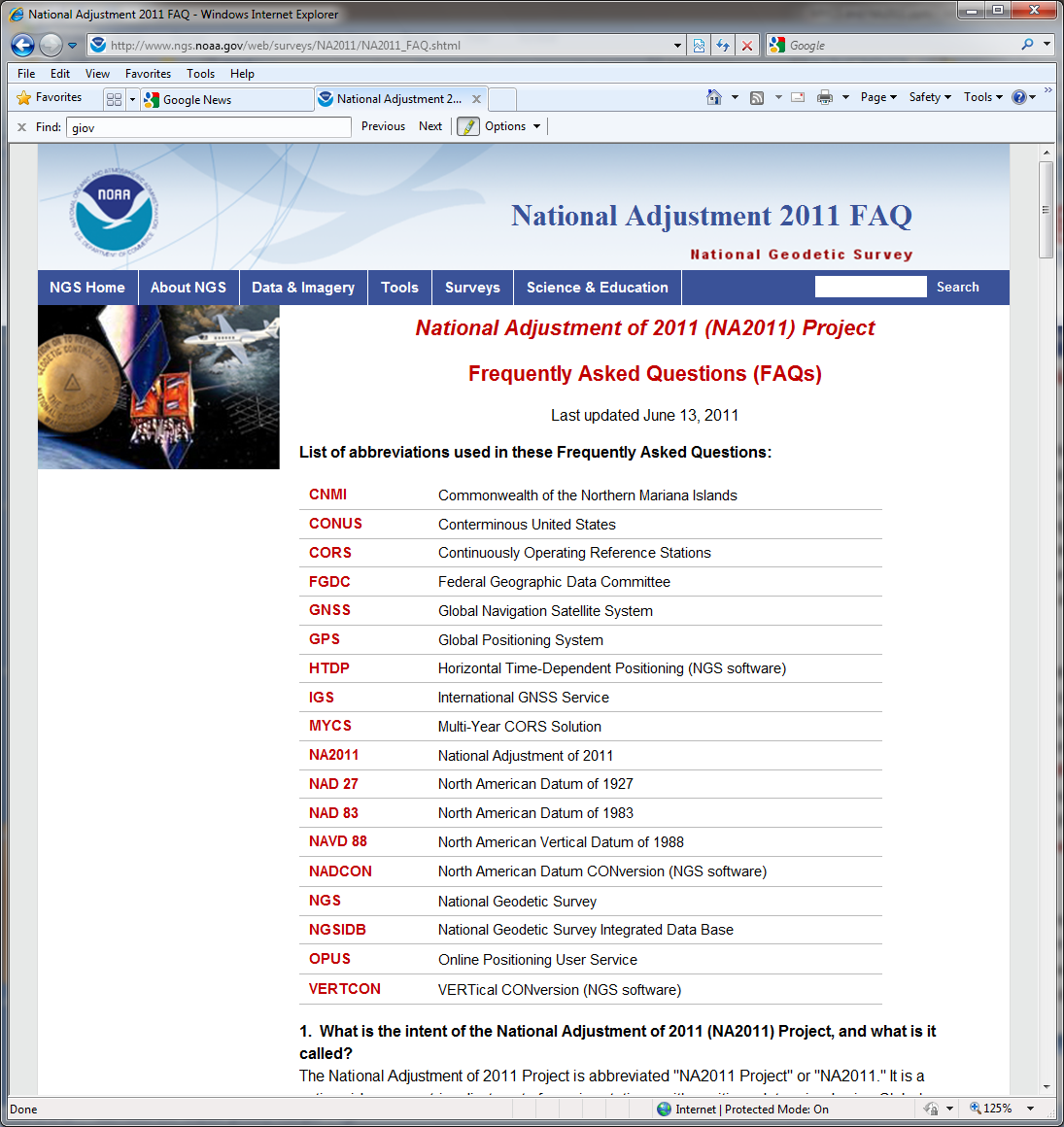 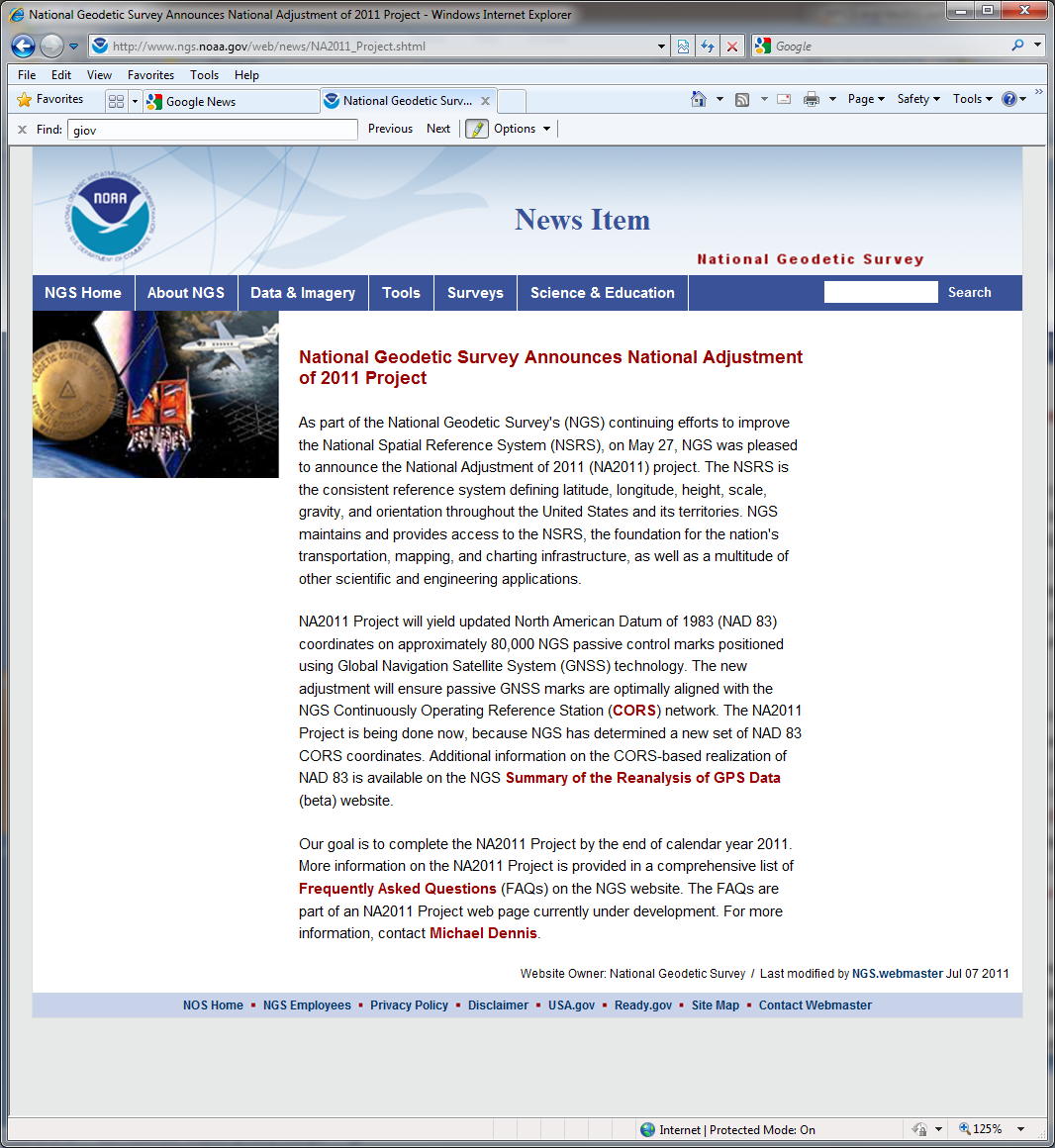 Announcing…A New NGS Datasheet Format
Update to new Datasheet version (8.00)
Changed location, length, and text for many fields
Added new fields, deleted fields, augmented existing fields
Implemented by end of calendar year 2011
Will add announcement and prototype to NGS web site soon
Summary of content changes
Added country (e.g., USA) where control station located
Hyperlinked vertical datum designation to datum web page
Ortho height epoch date, if applicable (e.g., subsidence areas)
Note for geoid model used on Ht Mod stations if not current geoid
Network and (median) local accuracies
Horizontal and ellipsoid height accuracy at 95% confidence (per FGDC)
Includes link to detailed accuracy info, list of all local accuracies
Superseded Ht Mod ortho heights indicate geoid model used
Announcing…A New NGS Datasheet Format
Announcing…A New NGS Datasheet Format
Announcing…A New NGS Datasheet Format
Announcing…A New NGS Datasheet Format
Announcing…A New NGS Datasheet Format
Questions?  Comments?  Jokes?
Multi-Year CORS Solution
					National Adjustment of 2011
										New NGS Datasheet Format
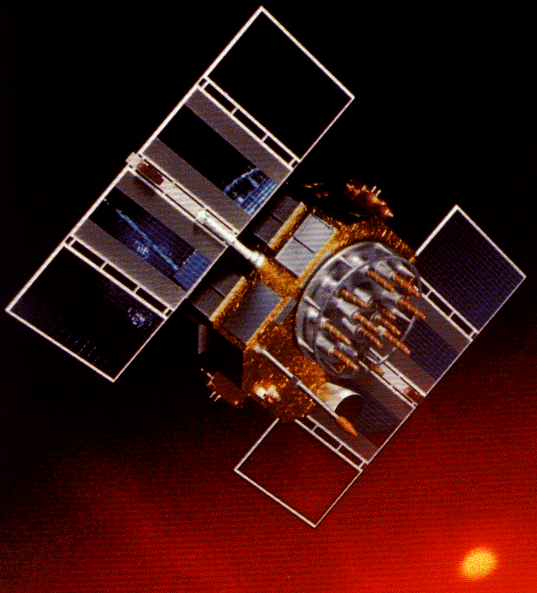 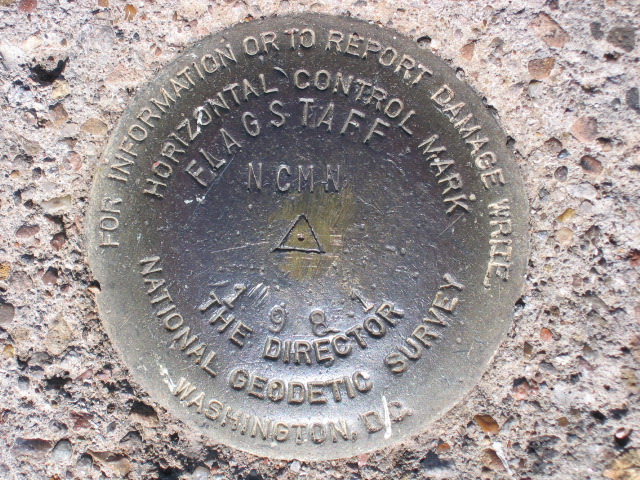